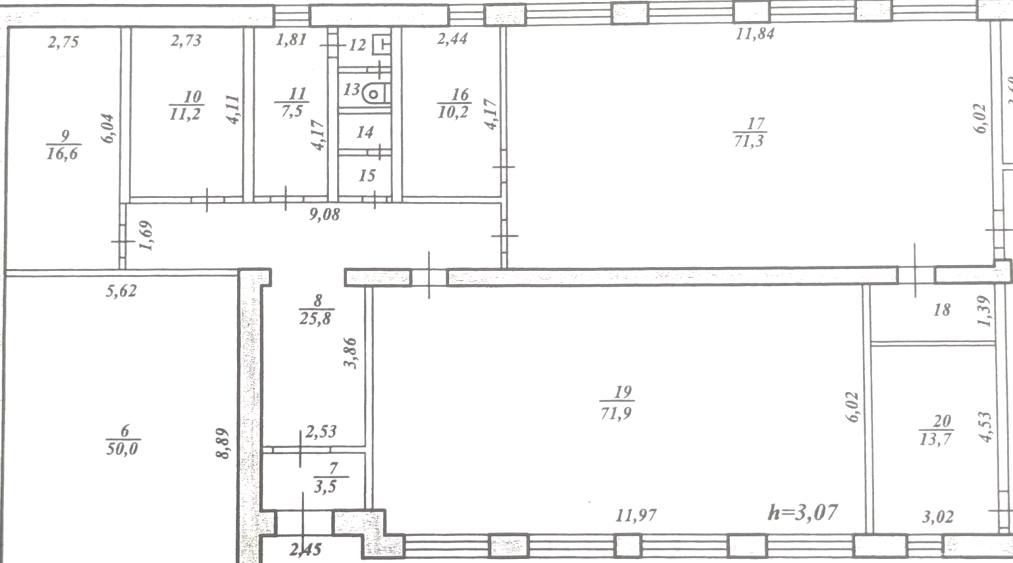 Кабинет автоматизации и робототехники
Робототехника, электротехника, электроника
Столы для пайки; 3D принтеры, 
Учебные стенды: «Умный дом», «Бытовая электропроводка», «Уличное освещение»
Стеллажи для хранения радиокомпонентов, Стеллажи для хранения робототехнических комплектов, Комплекты для сборки беспилотников, Ноутбуки
Помещение для хранения расходных материалов
Раздевалка
Санузел
Лаборантская
Кабинет обработки материалов
Столярные и слесарные верстаки, токарные и фрезерные станки (ручные и с ЧПУ), Лазерный станок, Стенд «Сварочные работы». Ручной и электро-инструмент для дерево- и метало-обработки
Кабинет обработки материалов
11,8 м
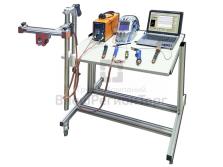 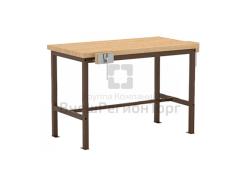 ВЕРСТАК СТОЛЯРНЫЙ 5шт
Промышленный пылесос
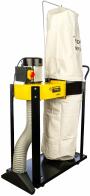 СТЭНД СВАРОЧНЫЕ ТЕХНОЛОГИИ
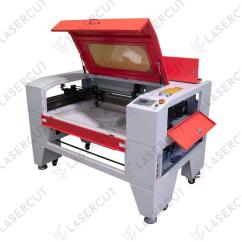 ЛАЗЕРНЫЙ СТАНОК
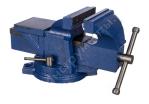 6 м
ШКАФ ДЛЯ ОСНАСТКИ 3шт
ТИСКИ СЛЕСАРНЫЕ ПОВОРОТНЫЕ
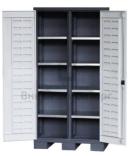 ИНСТРУМЕНТАЛЬНЫЙ ШКАФ 3шт
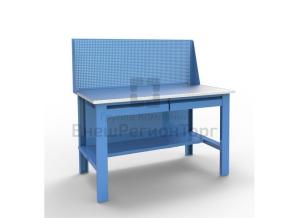 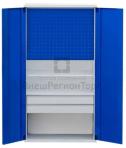 ВЕРСТАК слесарный 10шт
Кабинет обработки материалов
11,8 м
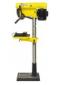 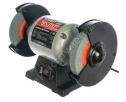 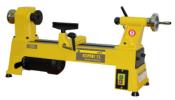 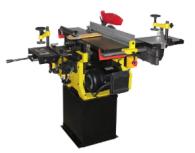 СТАНОК ДЕРЕВООБР. УНИВЕРСАЛЬНЫЙ
СТАНОК СВЕРЛИЛЬНЫЙ
СТАНОК ЗАТОЧНОЙ
СТАНОК ТОКАРНЫЙ ПО ДЕРЕВУ
6 м
СТАНОК ФРЕЗЕРНО-ГРАВИРОВАЛЬНЫЙ ТРЕХ ОСЕВОЙ ЧПУ
ИНТЕРАКТИВНЫЙ ФРЕЗЕРНЫЙ СТАНОК
ИНТЕРАКТИВНЫЙ ТОКАРНЫЙ СТАНОК
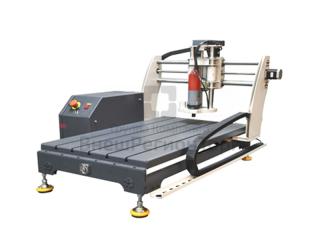 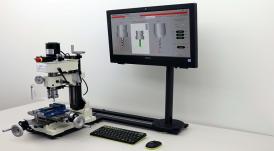 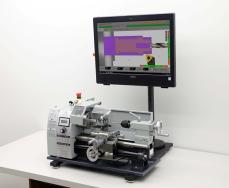 Кабинет автоматизации и робототехники
11,8 м
Секция 3D печати
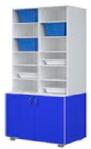 Стол учителя
ШКАФ-СТЕЛЛАЖ С БОКСАМИ 4шт
Парты учеников
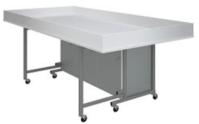 6 м
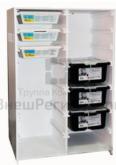 СТОЛ ДЛЯ ЗАНЯТИЙ ПО РОБОТОТЕХНИКЕ
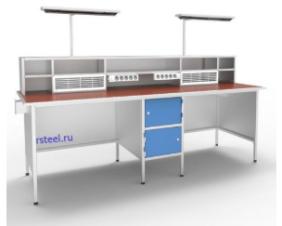 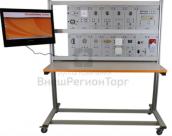 УЧЕБНО МЕТОДИЧЕСКИЙ КОМПЛЕКС «УМНЫЙ ДОМ»
ШКАФ ДЛЯ LEGO
Столы для пайки 3шт на 2 человека
Кабинет автоматизации и робототехники
11,8 м
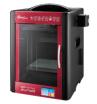 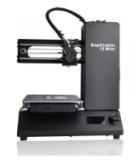 3D ПРИНТЕР DA VINCI SUPER
Стол учителя
Парты учеников
3D ПРИНТЕР WANHAO DUPLICATOR I3 MINI 5 шт
6 м
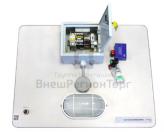 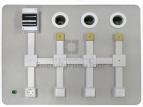 Стенд «Уличное освещение»
Стенд «Домашняя электропроводка»
Столы для пайки 3шт на 2 человека
Кабинет автоматизации и робототехники
11,8 м
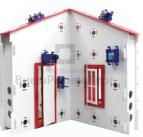 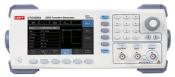 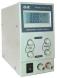 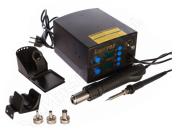 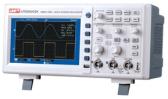 Генератор сигналов произвольной формы
Источник питания 0-30V-5A
Осциллограф цифровой
ЭЛЕКТРОННЫЙ КОНСТРУКТОР УМНЫЙ ДОМ
Паяльная станция
6 м
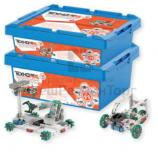 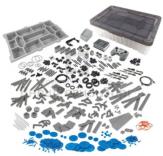 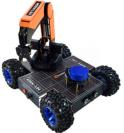 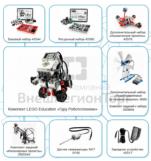 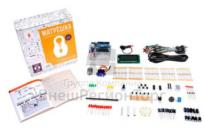 НАБОР РОБОТОТЕХНИКИ ПРОФЕССИОНАЛЬНЫЙ УРОВЕНЬ
УСТАНОВКА УЧЕБНАЯ НА БАЗЕ РОБОТА-МАНИПУЛЯТОРА
НАБОР ARDUINO "МАТРЕШКА Z"
НАБОР РОБОТОТЕХНИКИ VEX IQ SUPER KIT
КОМПЛЕКТ LEGO EDUCATION "ГУРУ РОБОТОТЕХНИКИ"